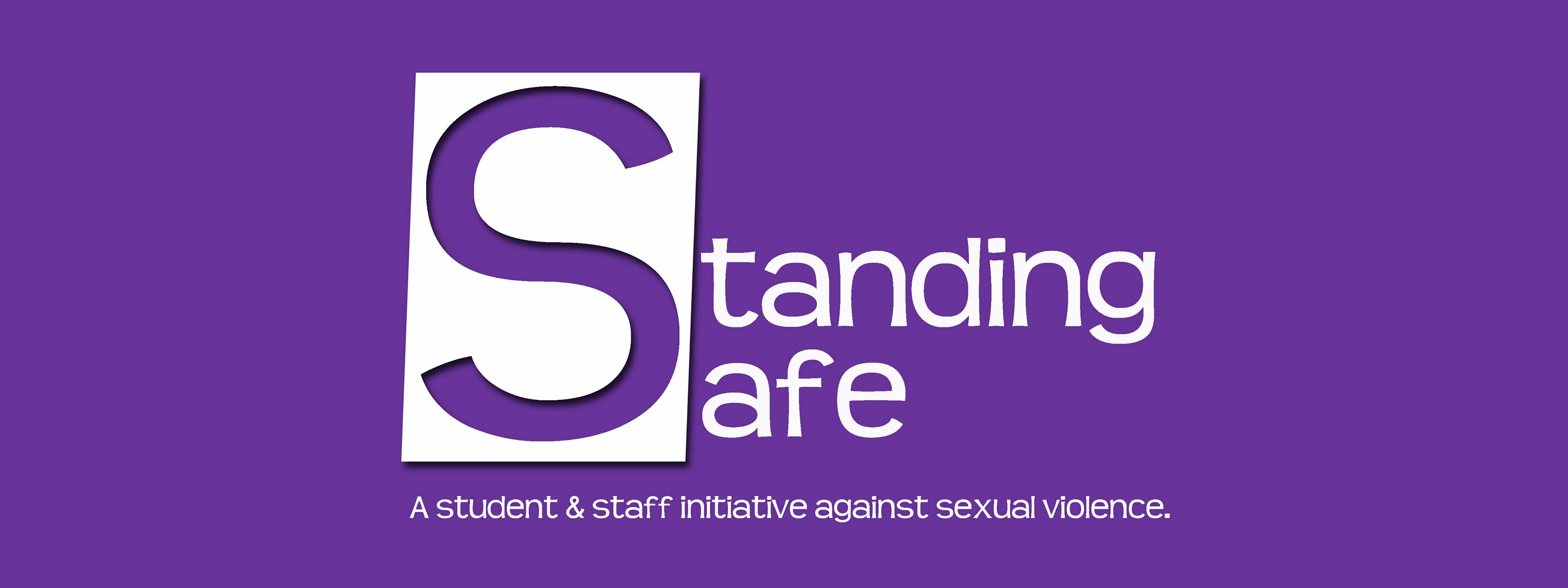 https://www.facebook.com/groups/StandingSafe/  @Standing Safe
Our story
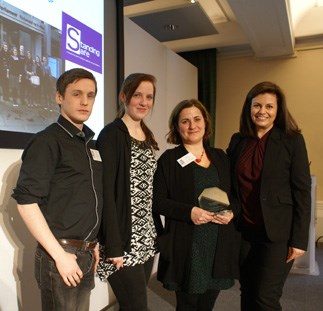 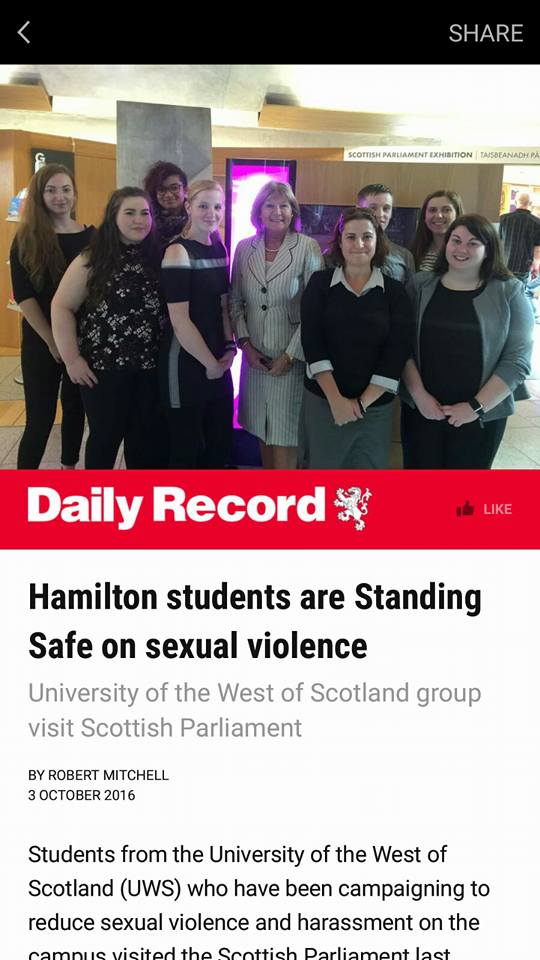 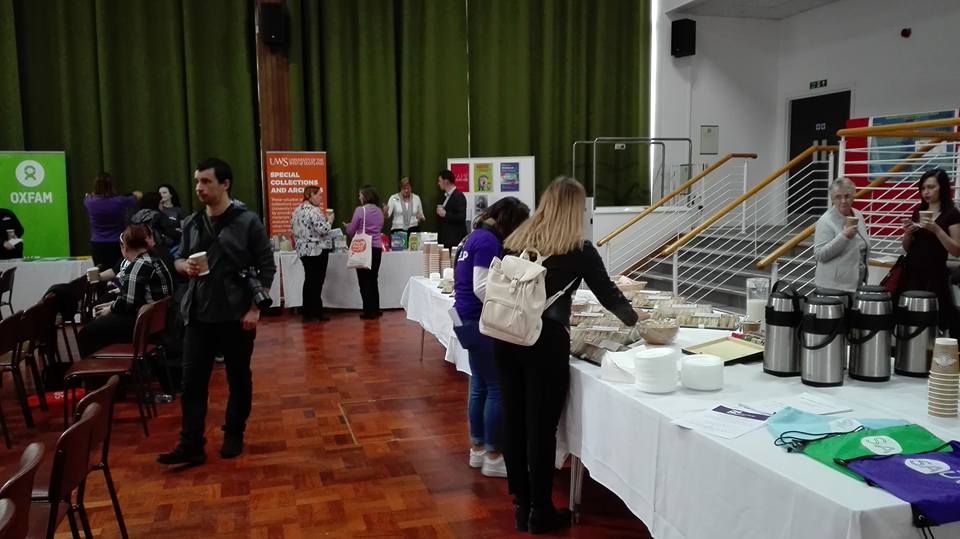 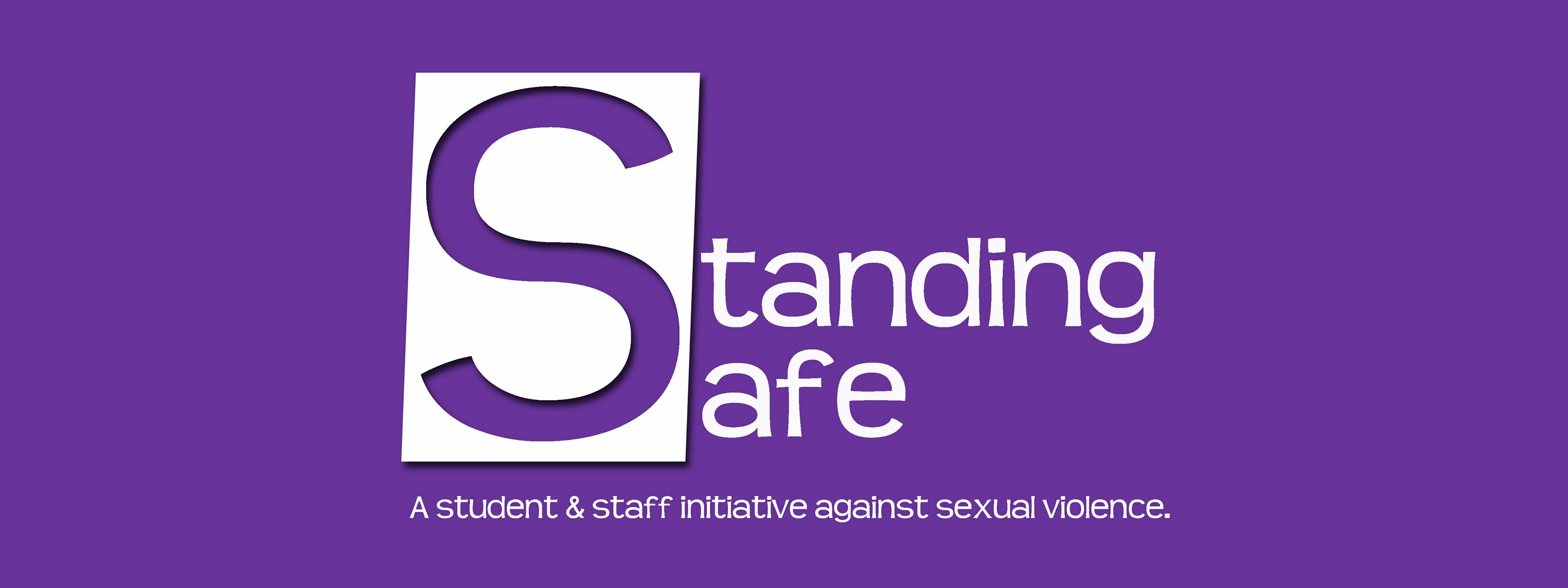 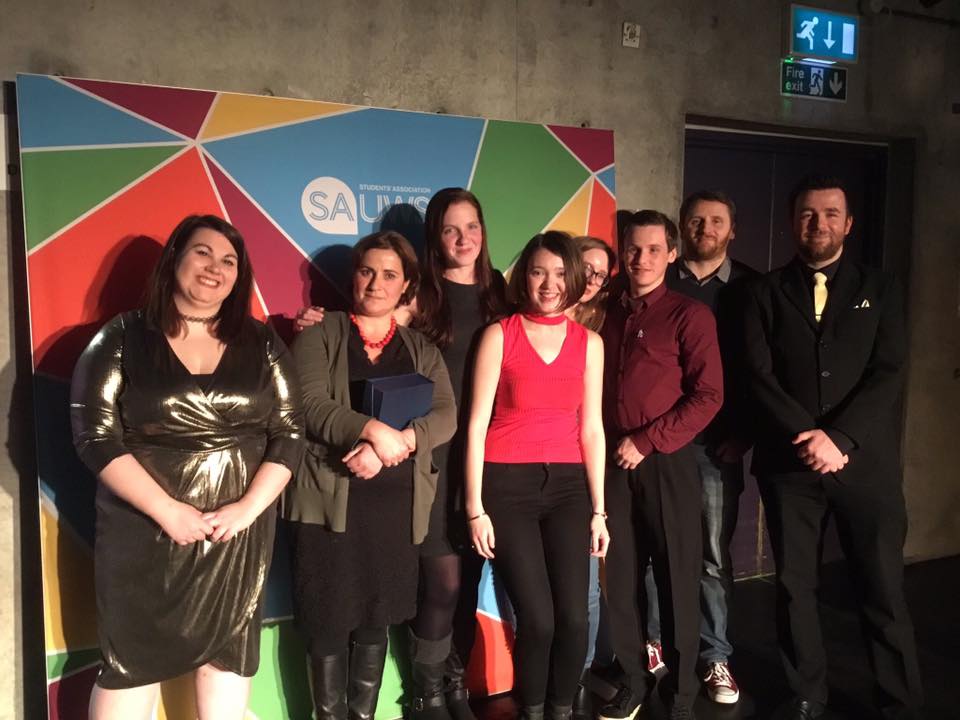 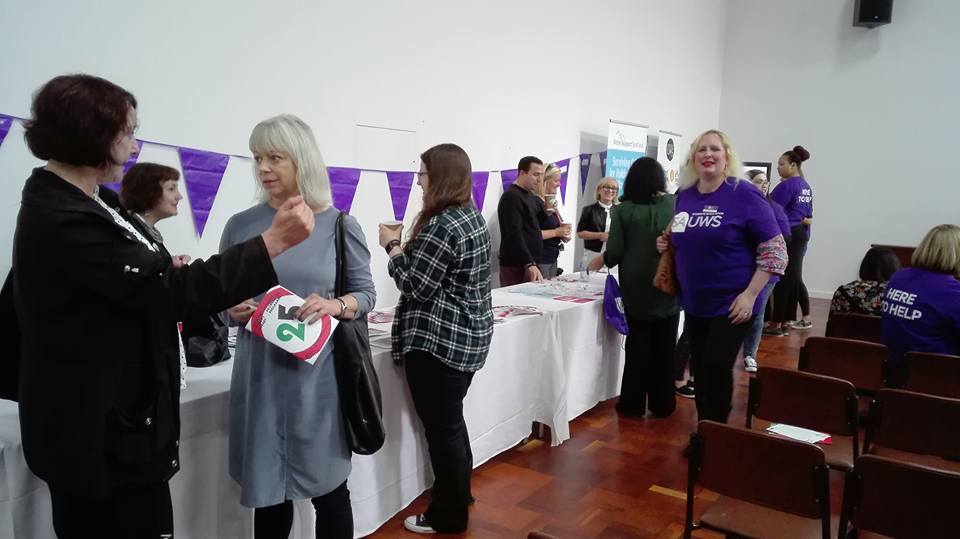 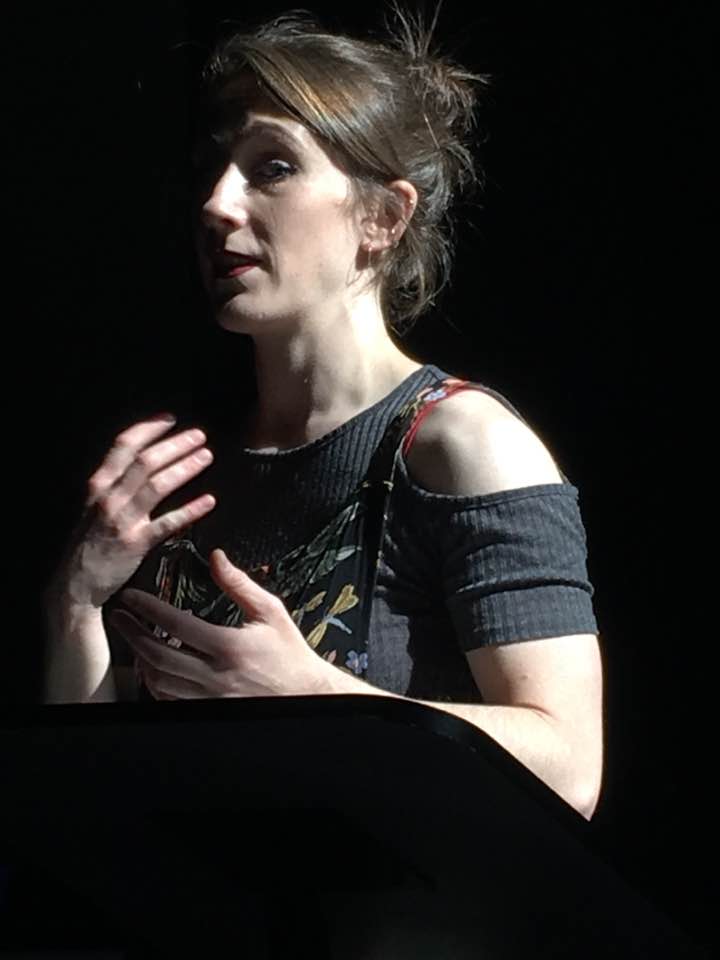 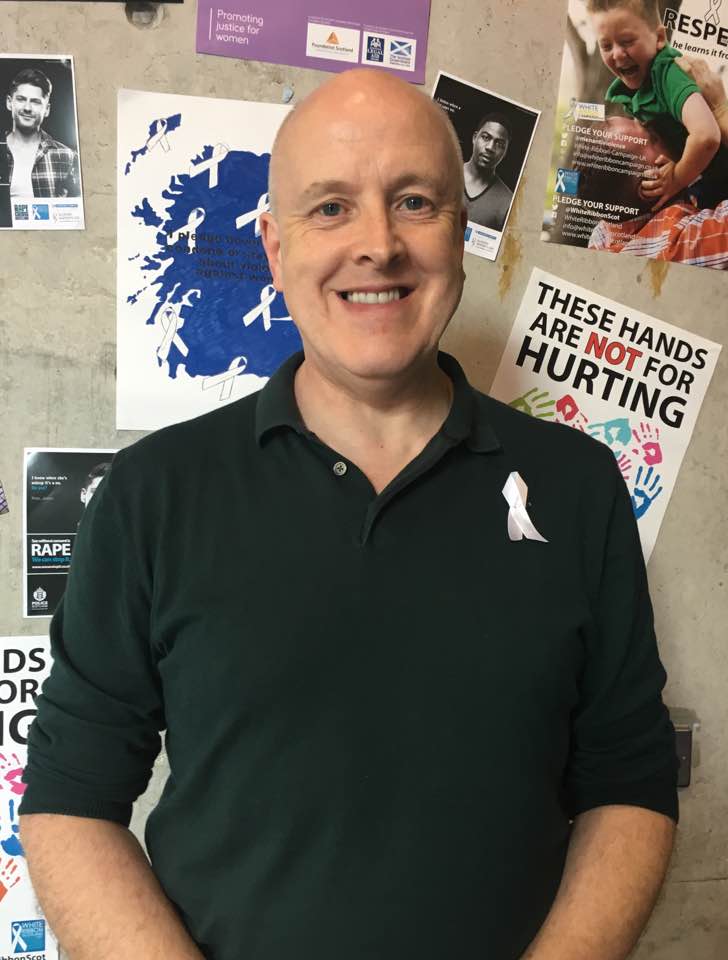 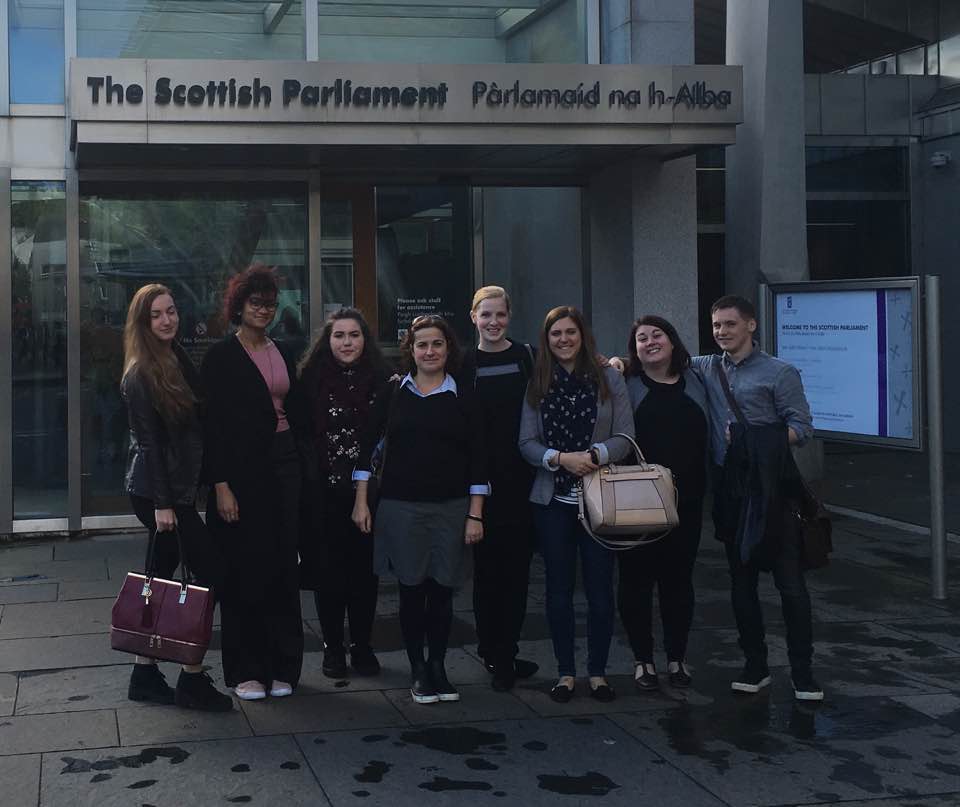 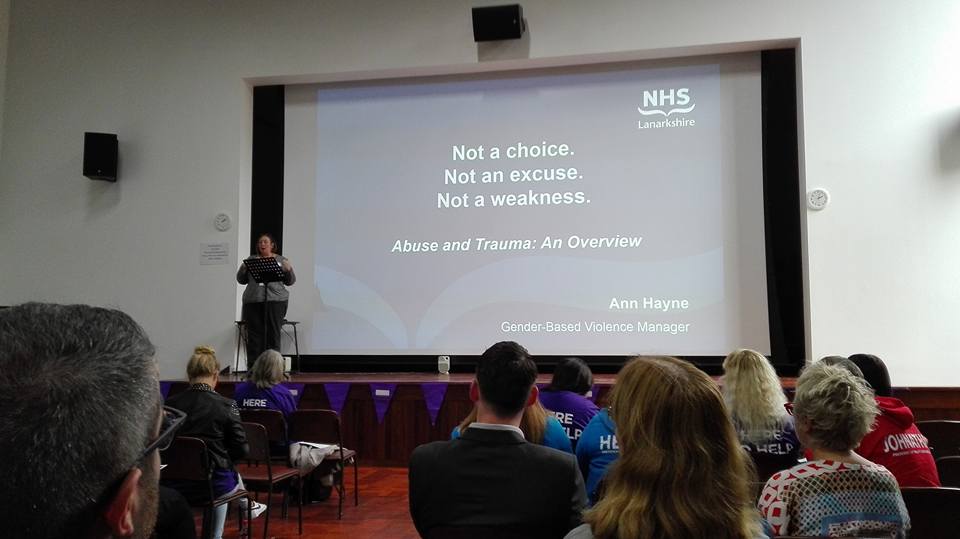 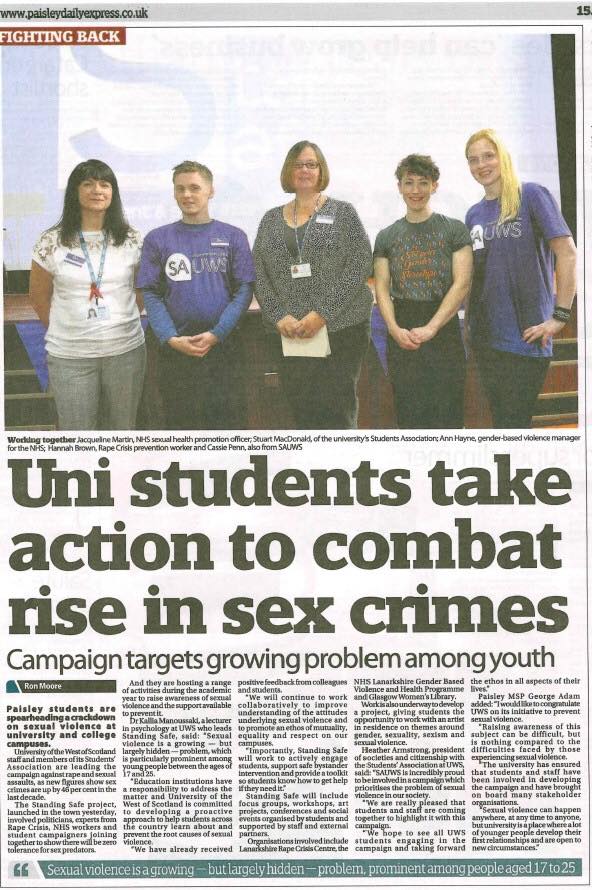 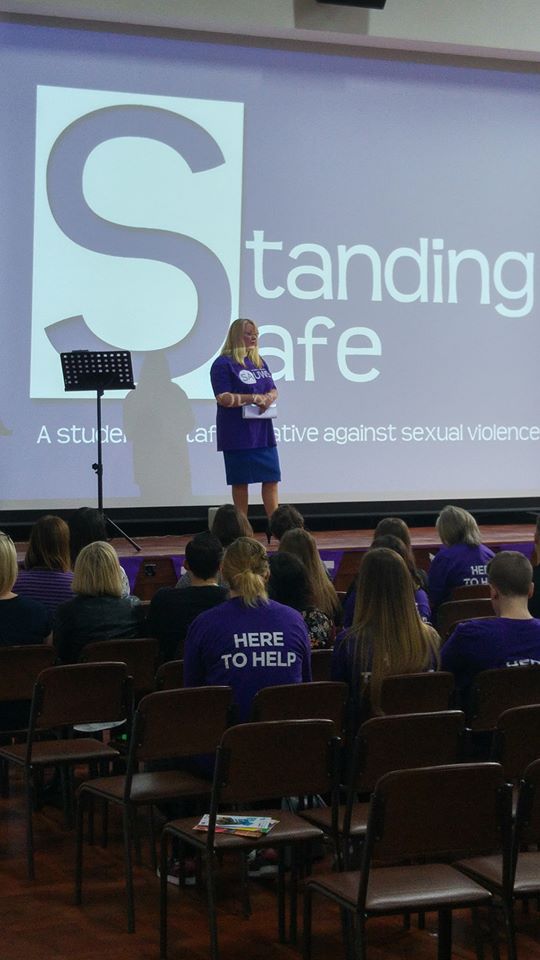 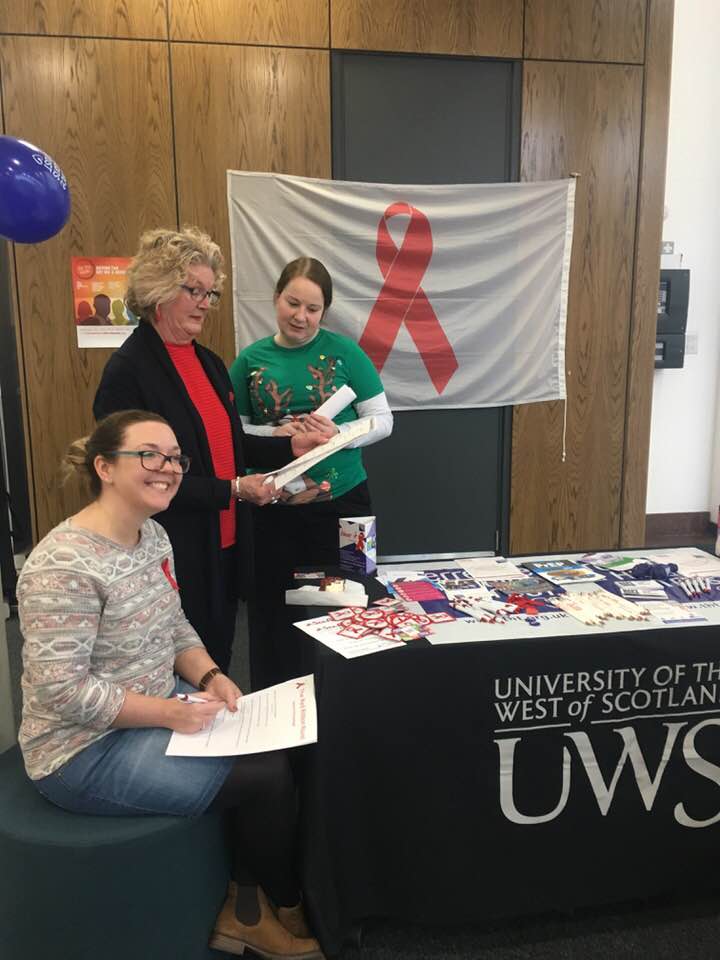 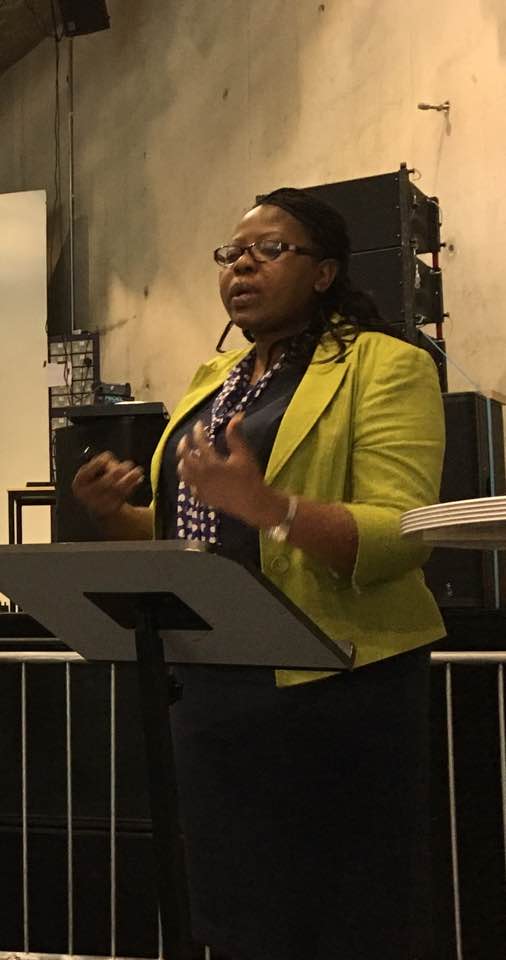 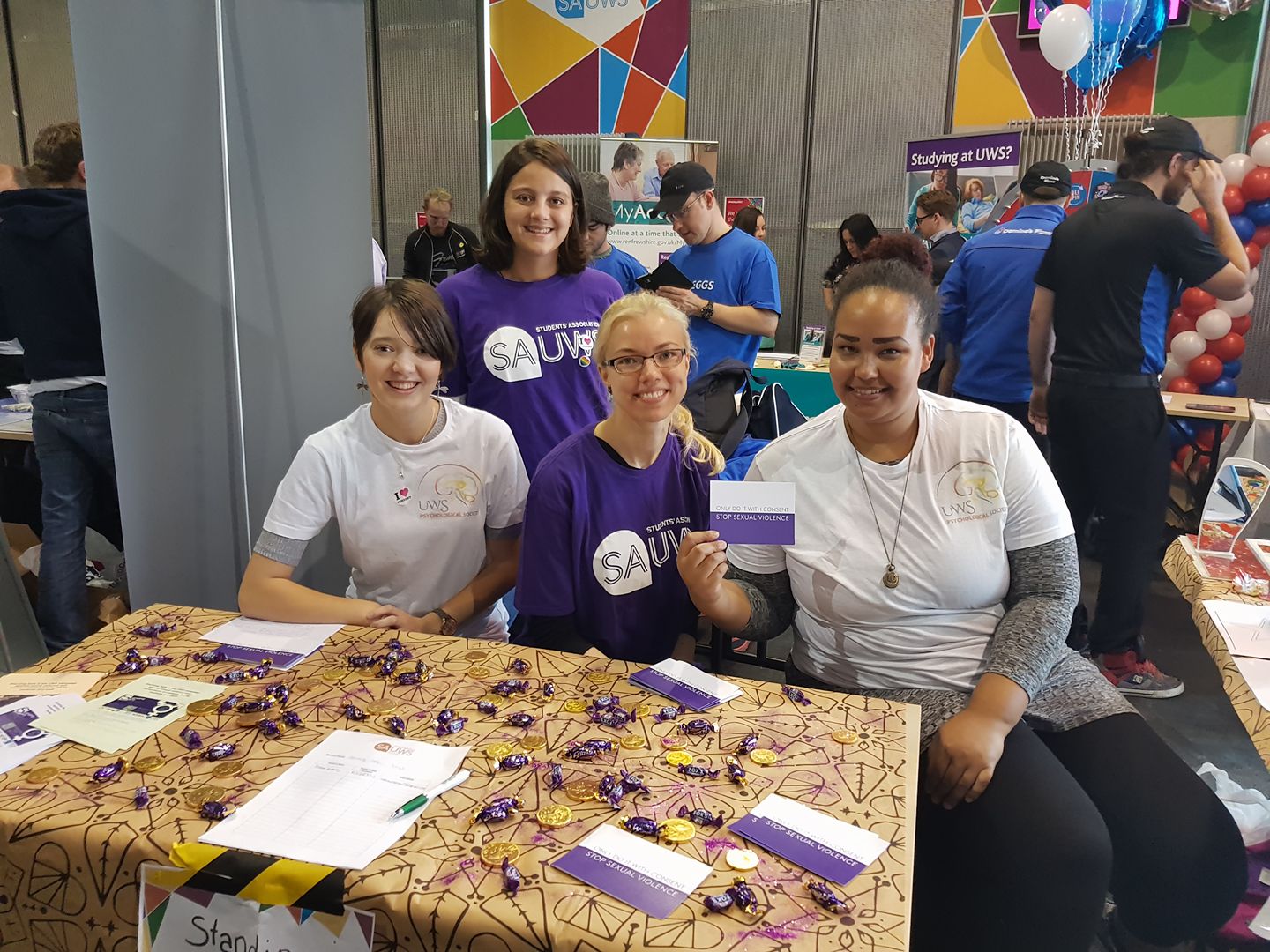 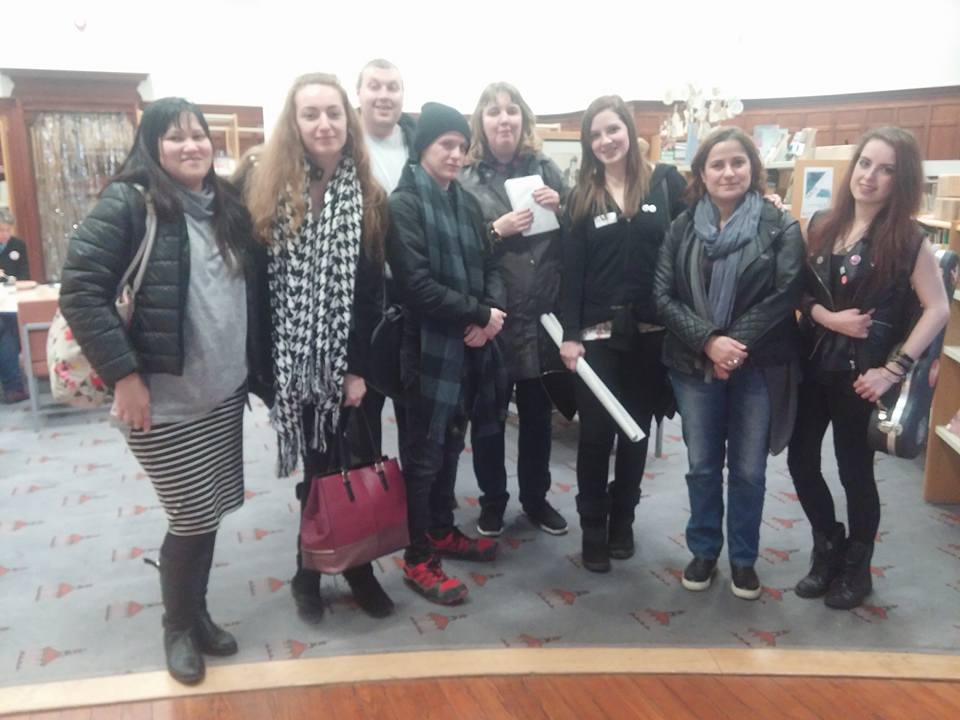 Here are a few of our volunteers!
https://drive.google.com/uc?id=0B9bBxLCwAsUac1FWMXI5WDJBN1E&export=download